Joint meeting of GRWG and GDWG
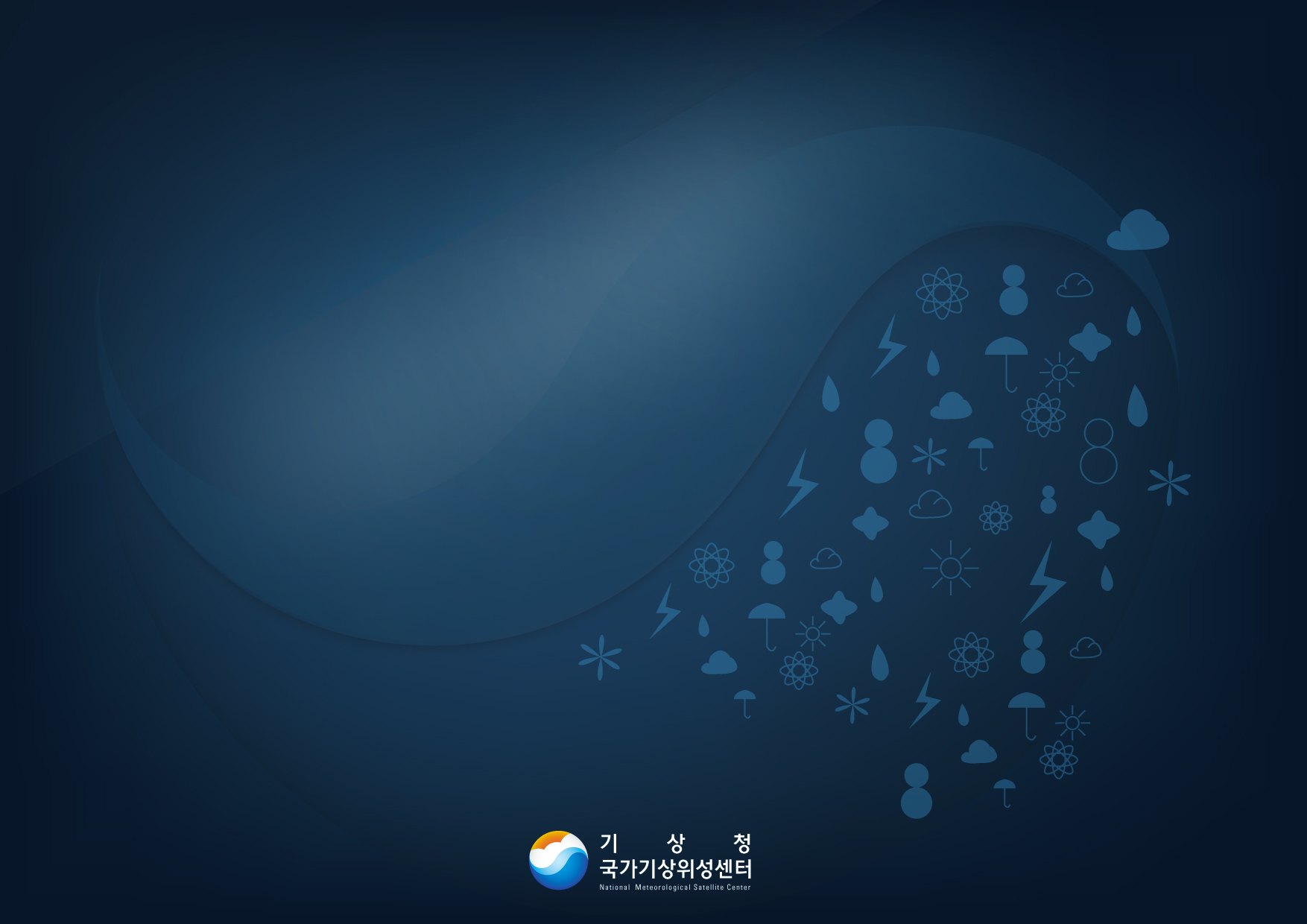 Inter-Calibration of 
COMS Infrared and Visible channels
Korea Meteorological Administration
National Meteorological Satellite Center
S-/L-/Ka-Band Comm
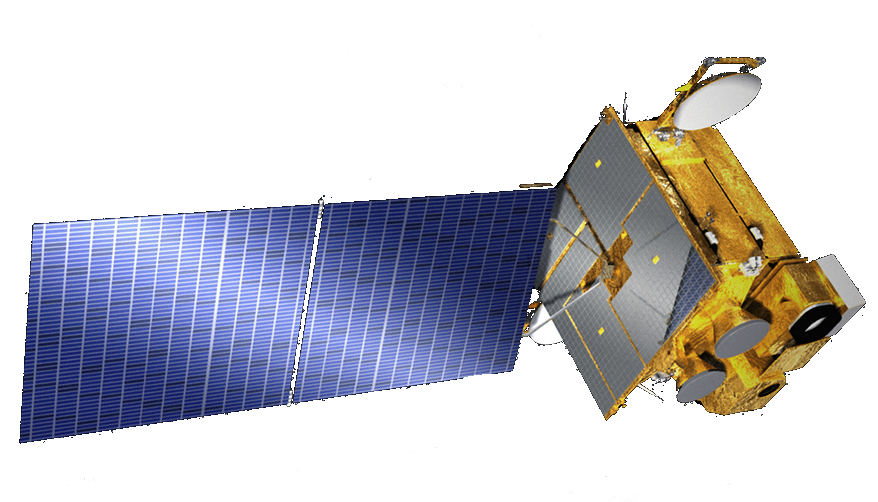 Solar array
Meteo Imager
Ocean Color Imager
Bus
COMS
Communication, Ocean, and Meteorological Satellite (COMS) 
 8-year program (2003 – 2010)
 Launch date : June 26, 2010 (French Guiana Kourou)
 Location : 128.2E
 Mass : 2,500kg 
 Design life time : 7 years
 Contractor : EADS Astrium (ITT for MI)
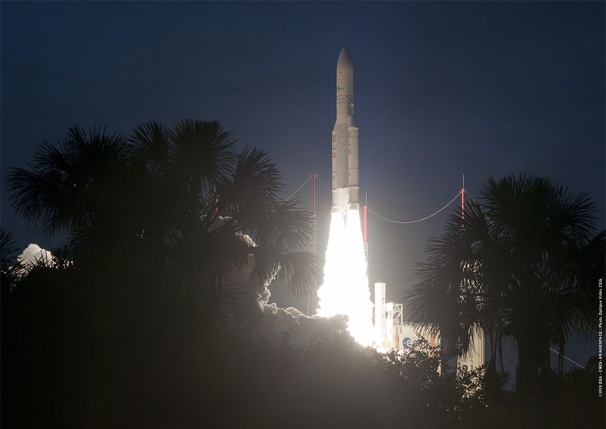 First Visible Image (2010.7.12 1115 KST)
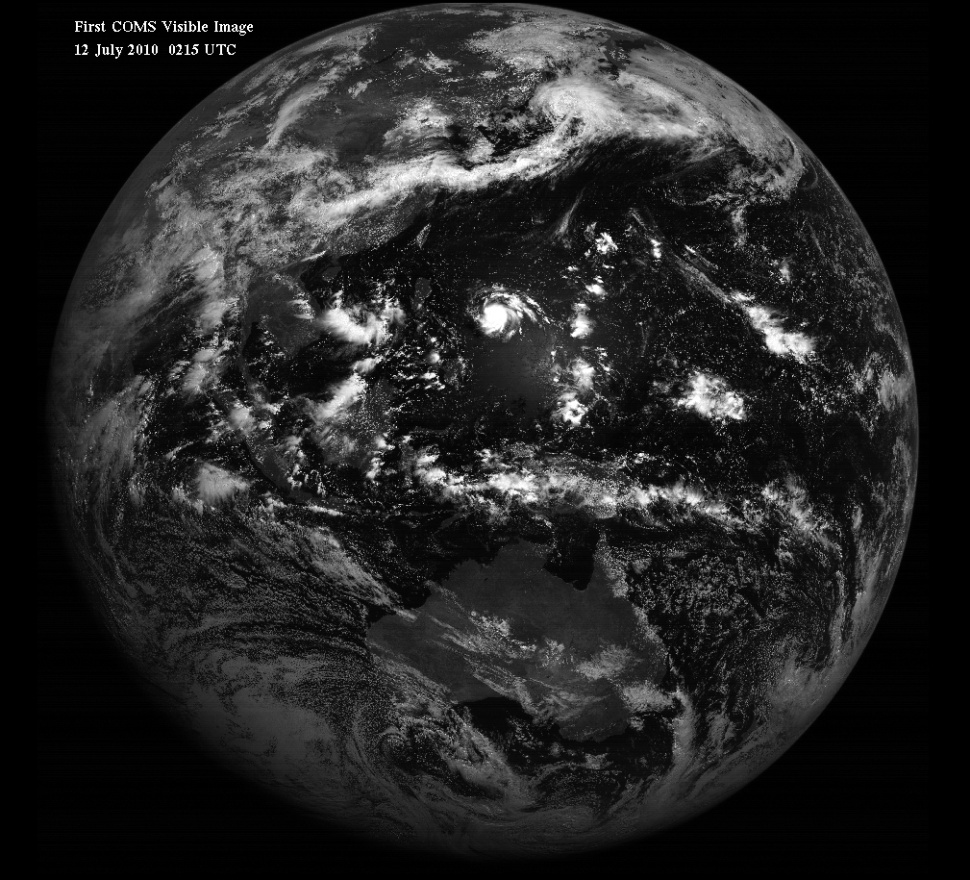 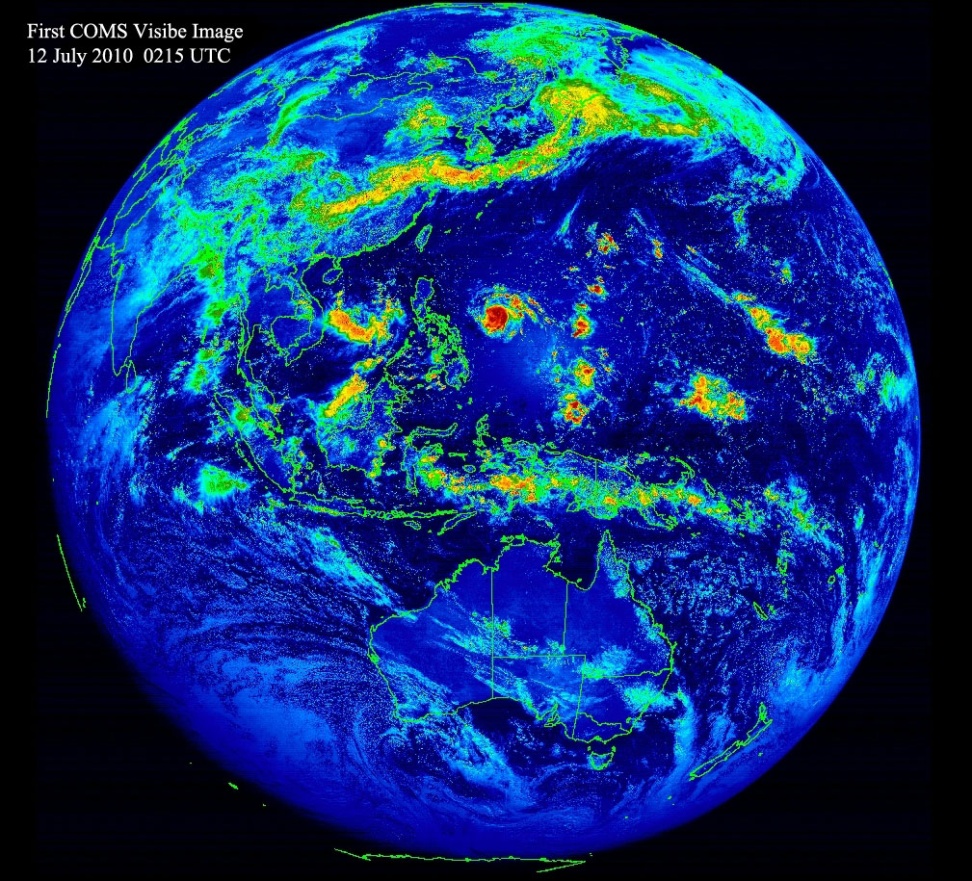 First IR Image (2010.8.11 1914 KST)
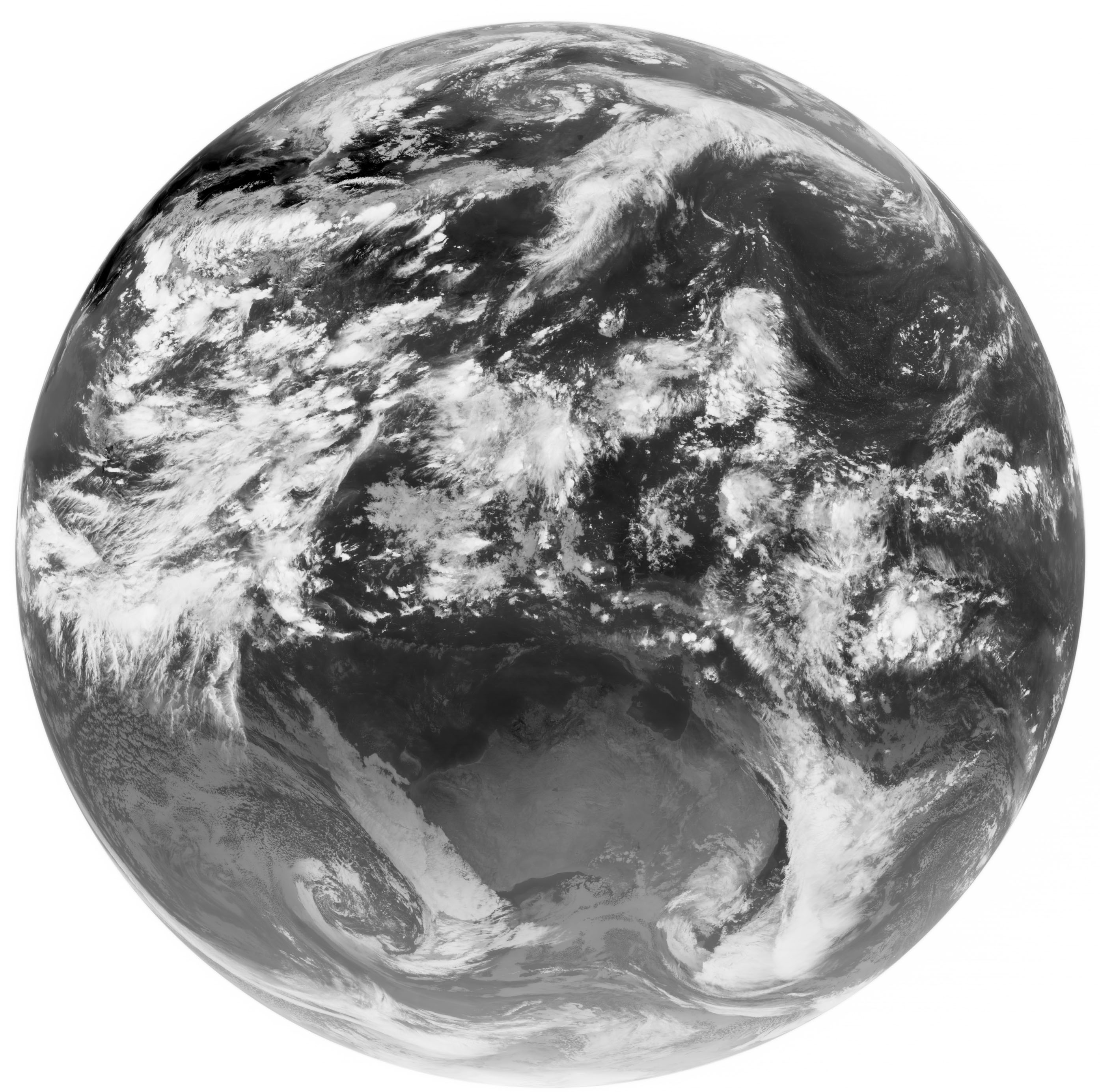 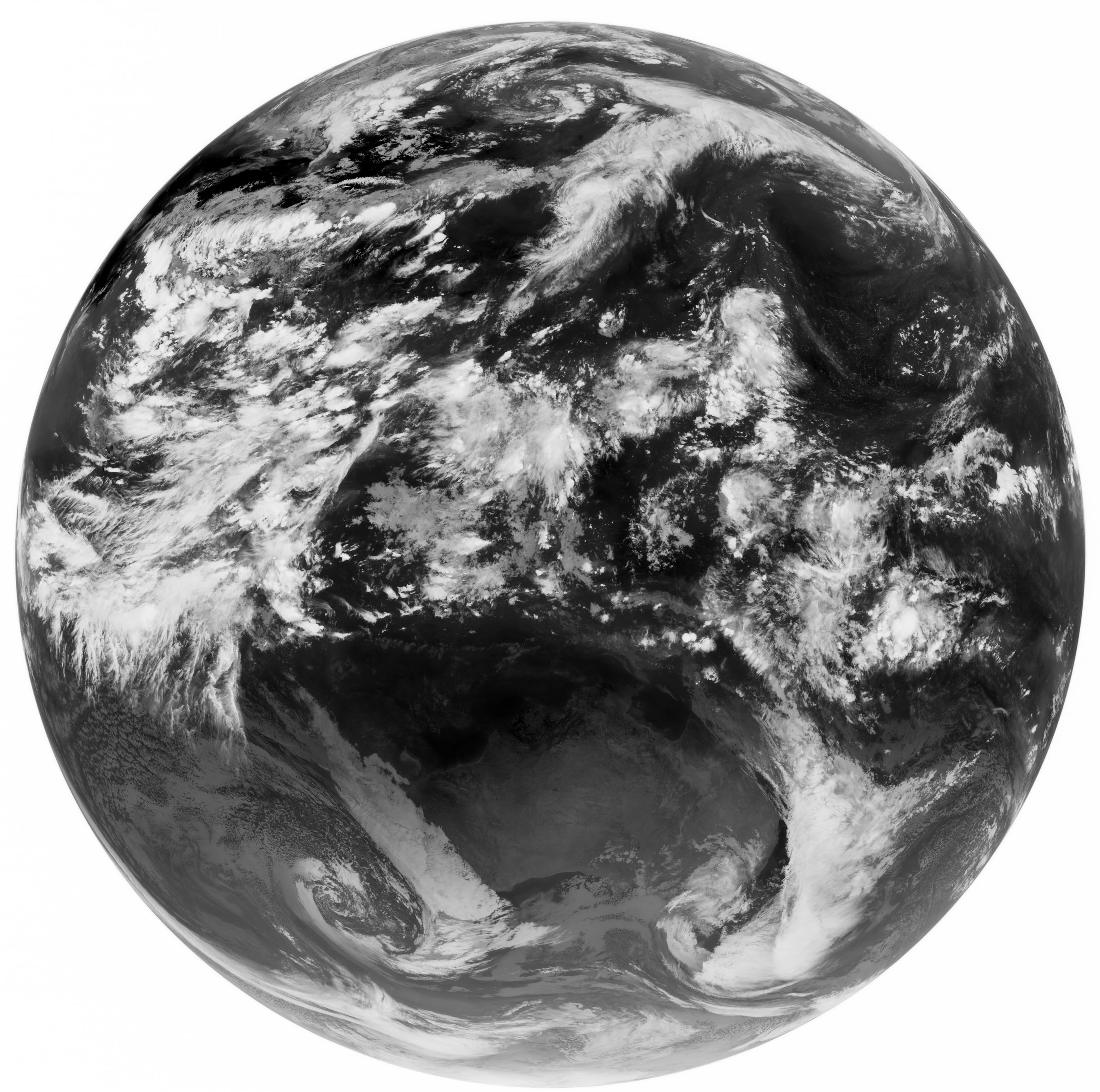 IR1 (11m)
IR2 (12m)
First IR Image (2010.8.11 1914 KST)
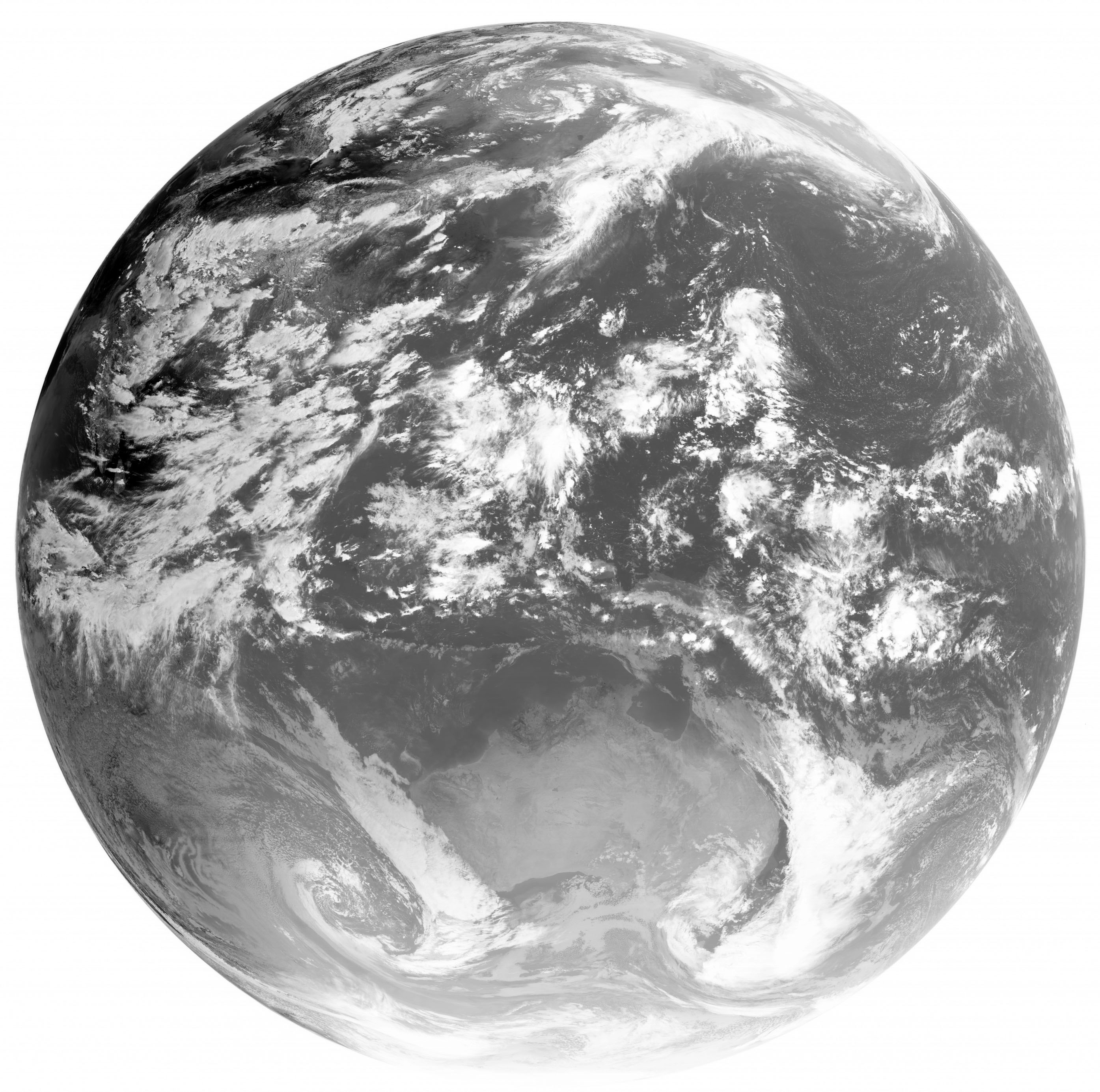 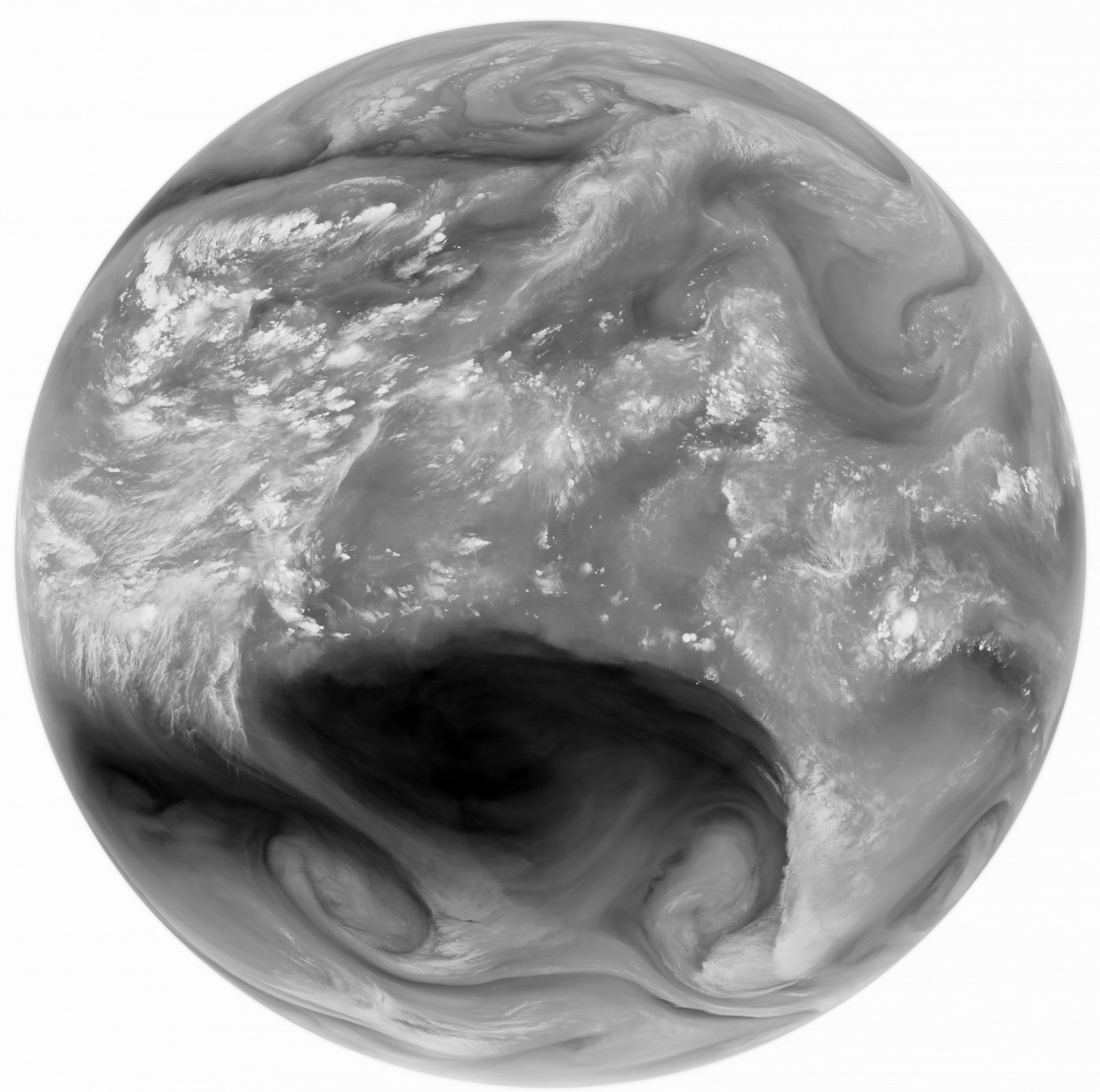 SWIR (3.5m)
WV (6.7m)
2010 4th Typhoon DENMU
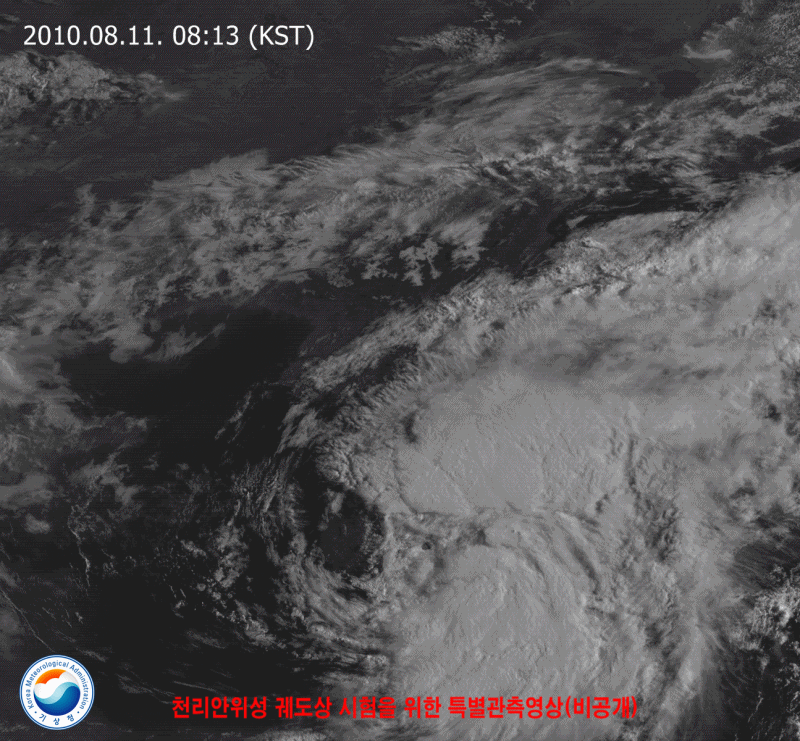 Observation Schedule
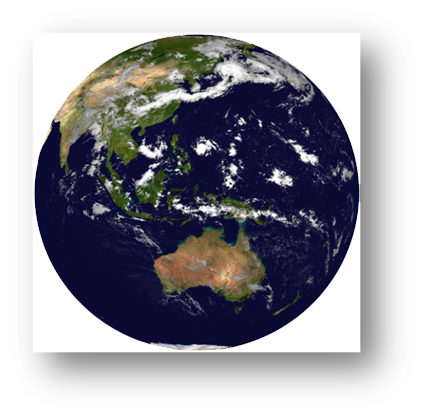 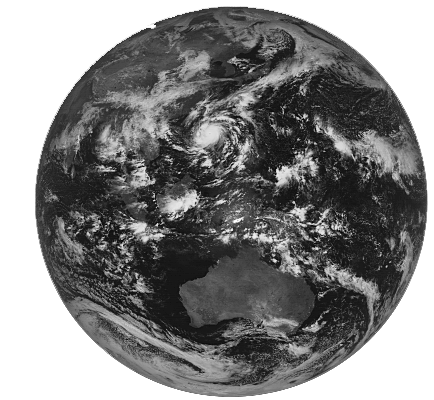 FD
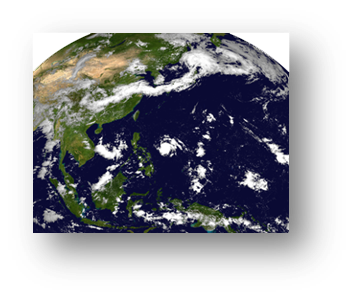 ENH
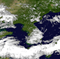 LA
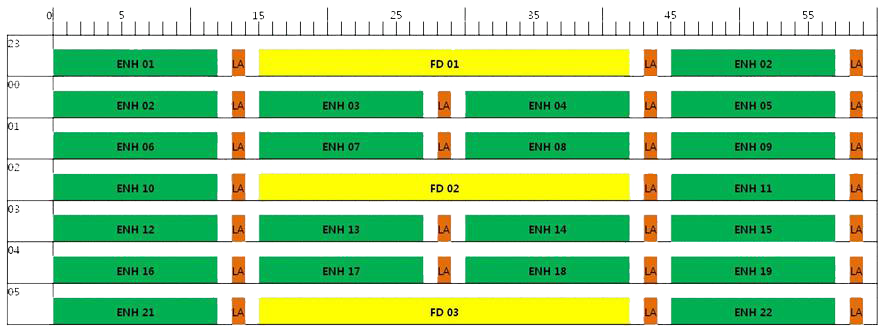 Full Disk : every 3 hr
NH : every 15 min
Korea : ~ 8 min
Previously
IR inter-calibration system for GEO with MODIS
Test using MTSAT-1R data: ~2010

GEO-LEO IR radiation Calibration with AIRS/IASI
MTSAT(both 1R/2) during 2009-2010

COMS (1-Vis, 4-Irs)
10.8, 12.0, 6.7, 3.7
launch date: Jun. 26, 2010
In-orbit test: July 10, 2010 ~ January 2011
Operation: April 2011~
8
[Speaker Notes: This is current GSICS activity of KMA. Implement IR inter-calibration system for COMS with MODIS. Test with MTSAT-1R data instead of COMS. Installation of GSICS GEO-LEO AIRS IR radiation calibration Software. Test with MTSAT-1R data during 2007.]
Currently
IR inter-calibration system for COMS with MODIS
Using COMS after 2011

GEO-LEO IR radiation Calibration with AIRS/IASI
COMS after January 2011

VIS vicarious Calibration
Moon Calibration: 2011~
9
[Speaker Notes: This is current GSICS activity of KMA. Implement IR inter-calibration system for COMS with MODIS. Test with MTSAT-1R data instead of COMS. Installation of GSICS GEO-LEO AIRS IR radiation calibration Software. Test with MTSAT-1R data during 2007.]
Geostationary
Satellite
(COMS)
Polar orbital
Satellite
(AIRS/IASI)
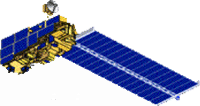 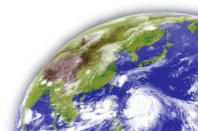 IR Calibration monitoring
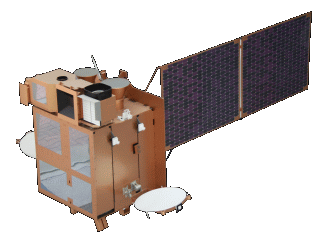 Match-up Conditions
Observation time difference
   - Maximum time difference is within 15 min
 Target
    - Selection clear or homogenous target
 Spatial resolution difference
   - hyper sounder: 12km, COMS: 4km
    - radiances over a box of 3x3 pixels
 Viewing angle (VA) difference
   - The viewing angle difference changes 
       the effect of atmosphere
    - Data are selected within 50° of satellite viewing      angle from nadir (M. König, 1999)
    -  Maximum viewing angle difference is within 5°
GEO(COMS) vs. LEO(AIRS) IR Calibration
Spectral filling method 
Convolution method
Linear interpolation using only US profile
Proposed by NESDIS
 Constraint method
Least square method using 8-profile
Proposed by JMA
COLLOCATED IN SPACE
COLLOCATED IN TIME
ALIGNED IN LINE-OF-SIGHT
UNIFORM ENVIRONMENT (9x9 )
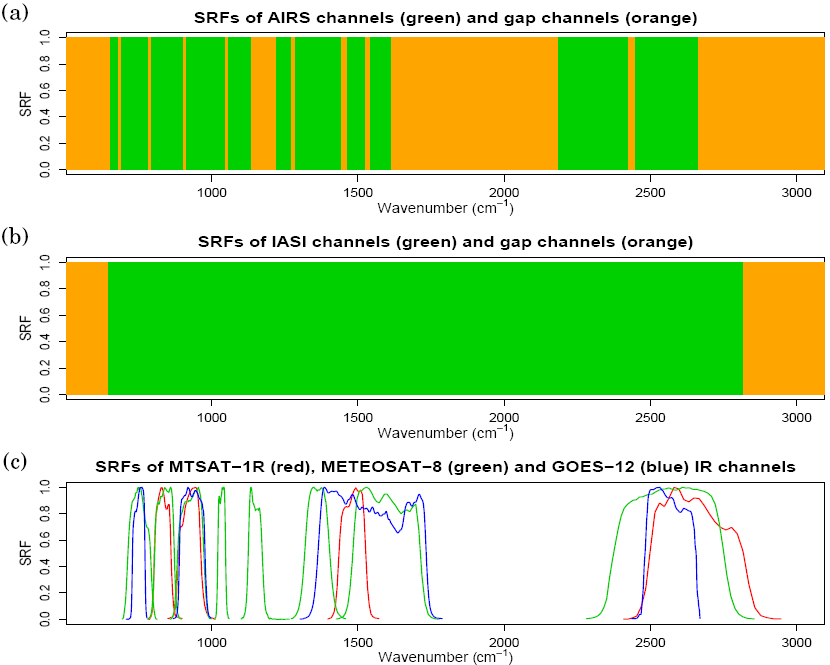 LEO: AIRS
Missing channel
NORMAL GEO FOV
LEO: IASI
Valid channel
SPATIAL AVERAGING
SRFs of COMS (red), METEOSAT-8 (green) and GOES-12 (blue) IR channels
GEO: COMS
SPECTRAL FILLING
11
GEO vs. LEO constraint method(IR Calibration)
AIRS
IASI
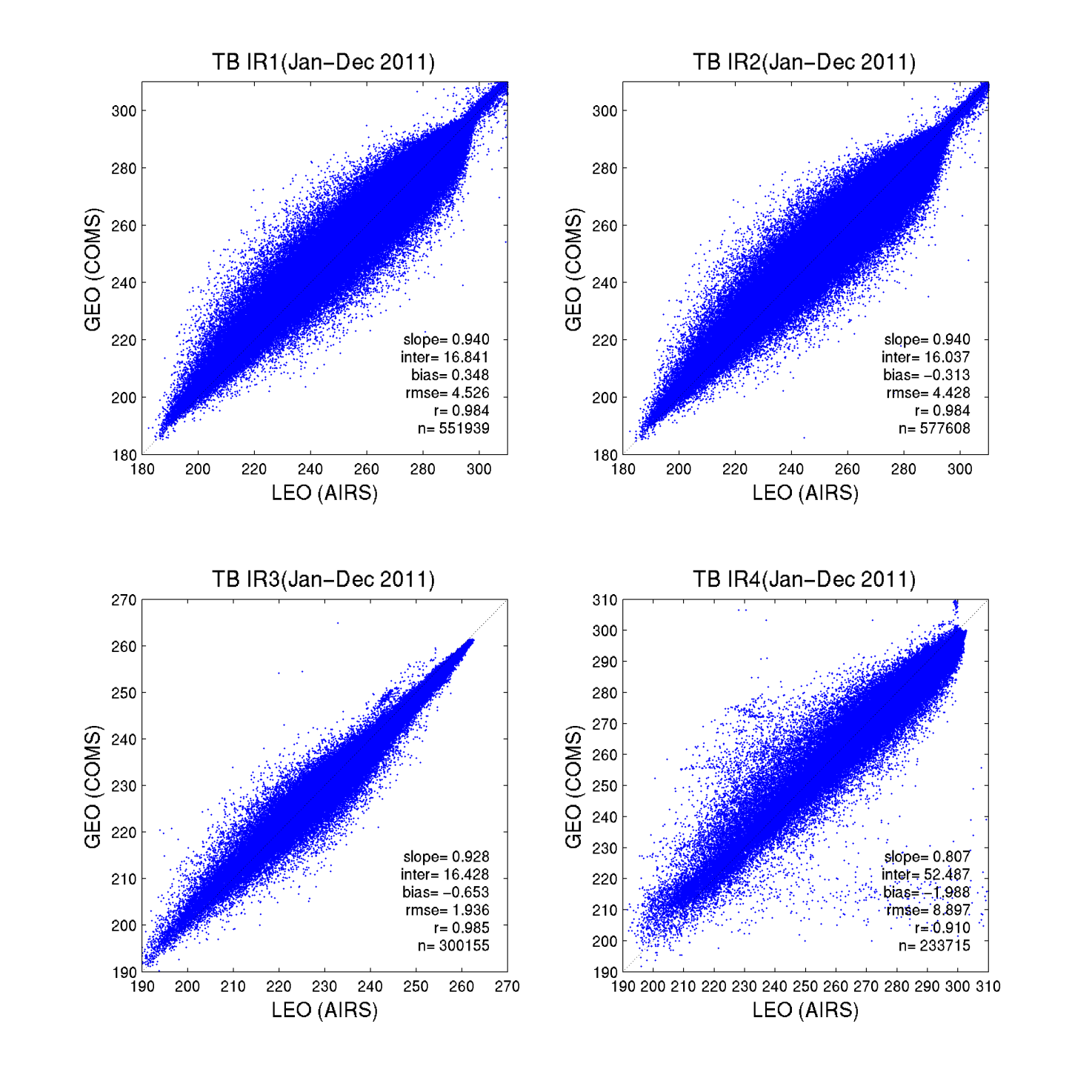 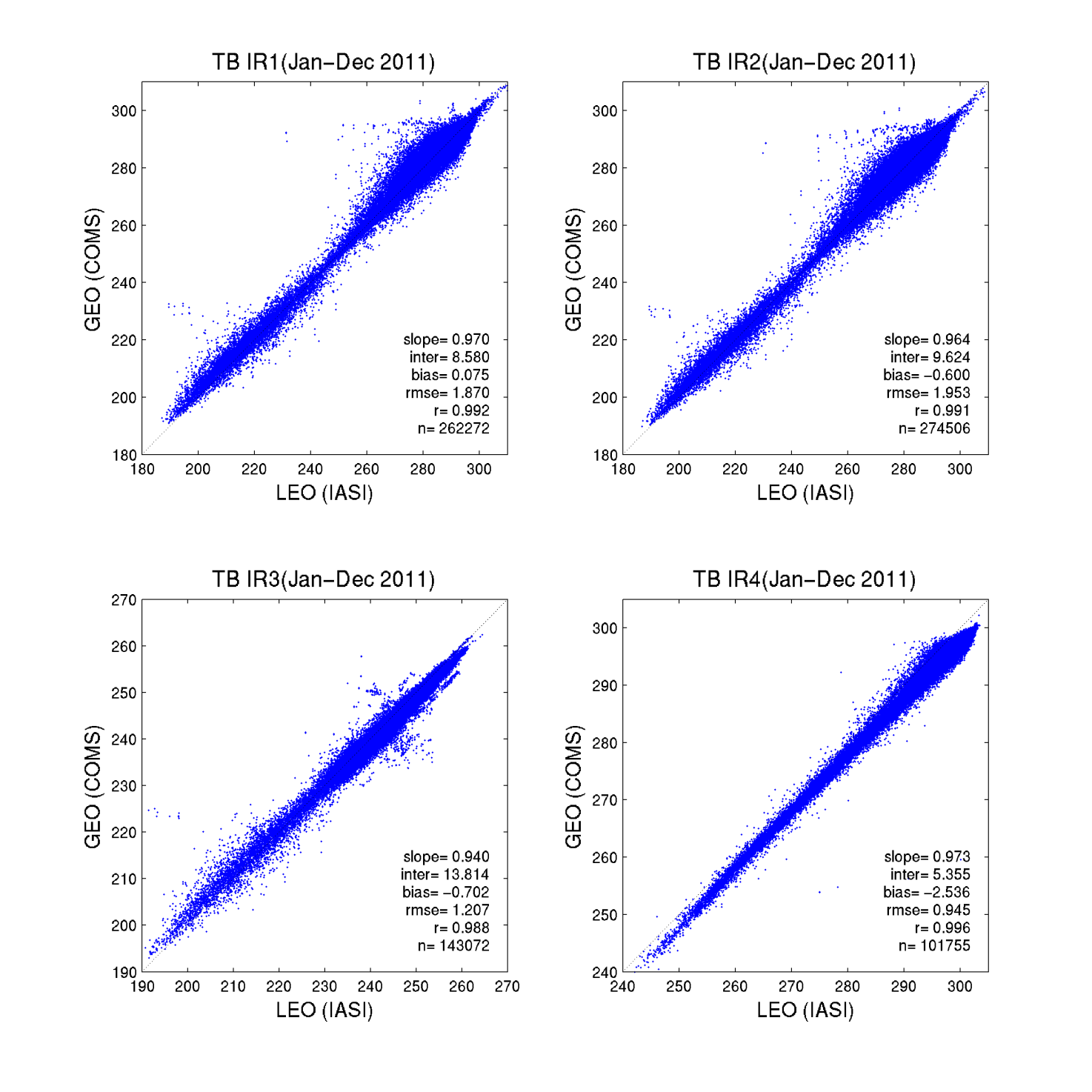 TB vs. TB(COMS-AIRS) (IR Calibration)
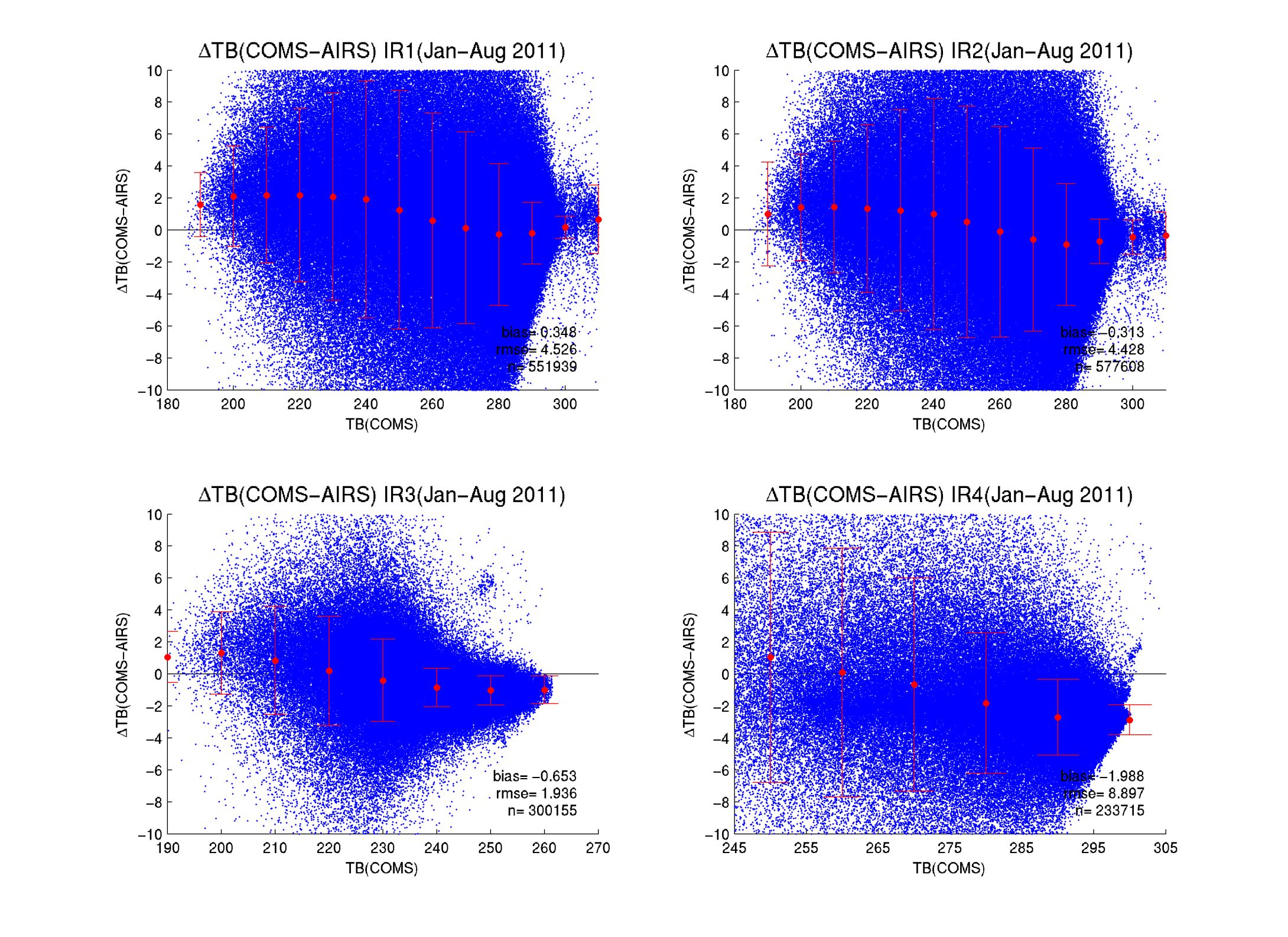 TB vs. TB(COMS – IASI) (IR Calibration)
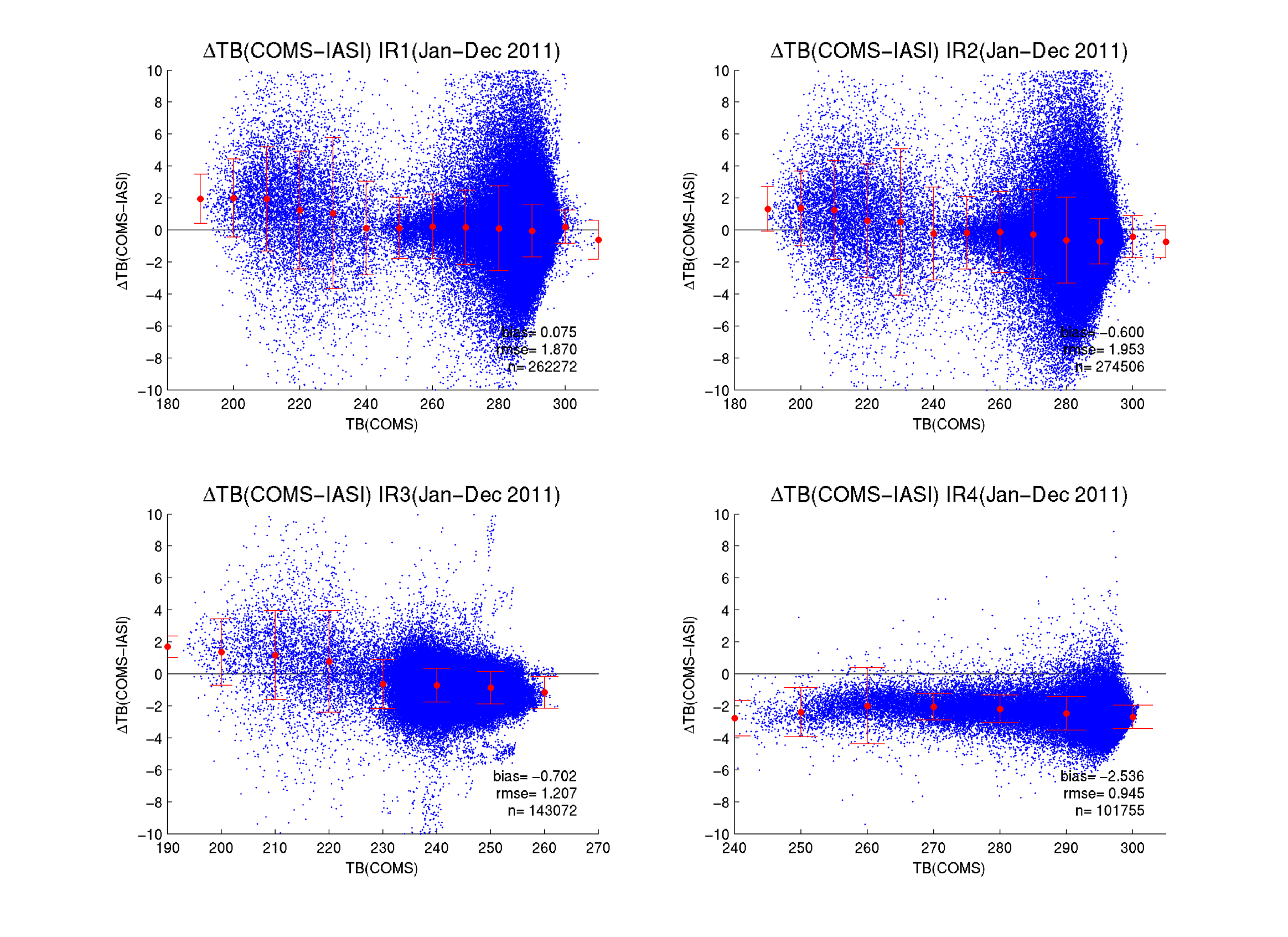 Time series of TB (IR Calibration)
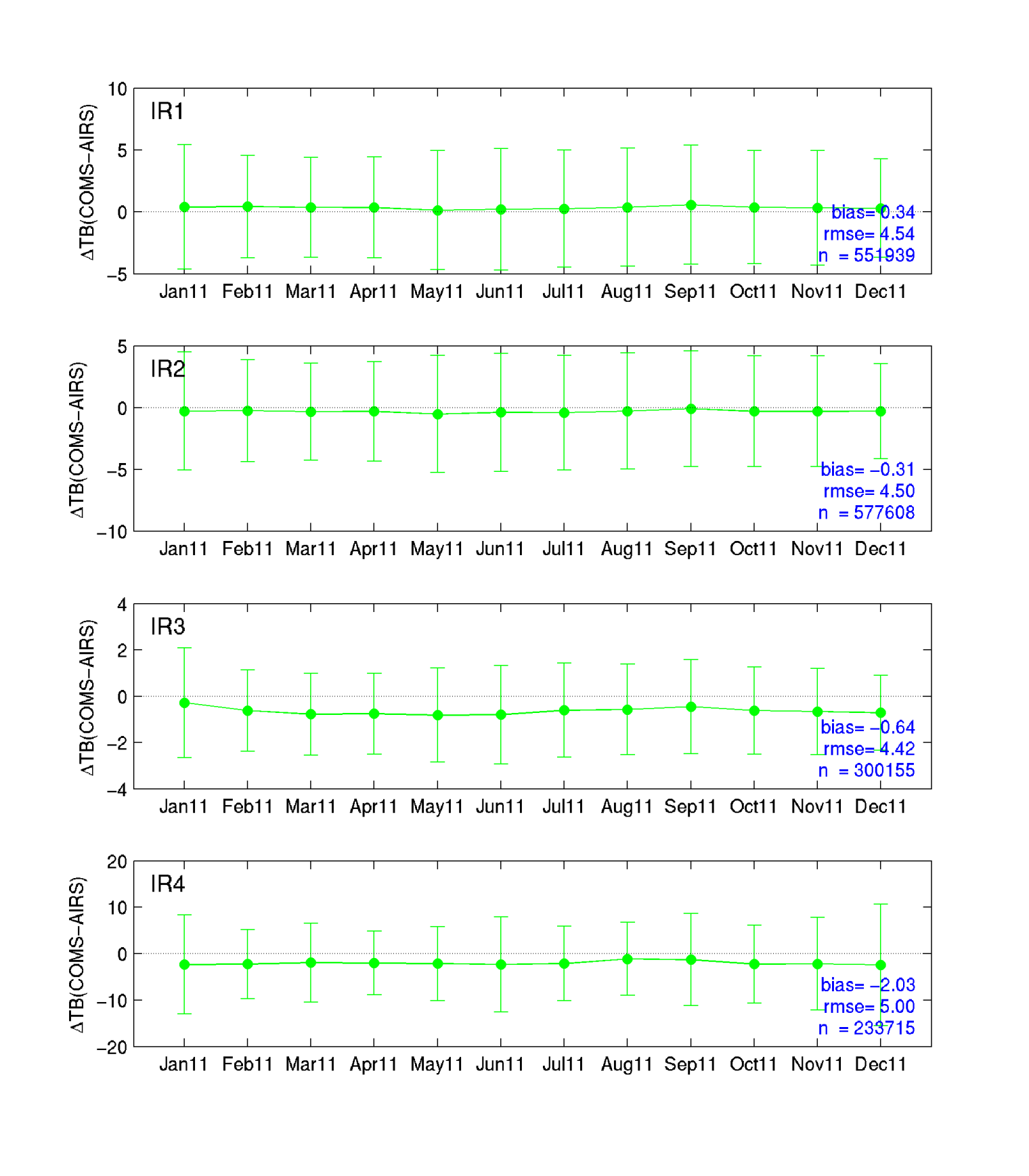 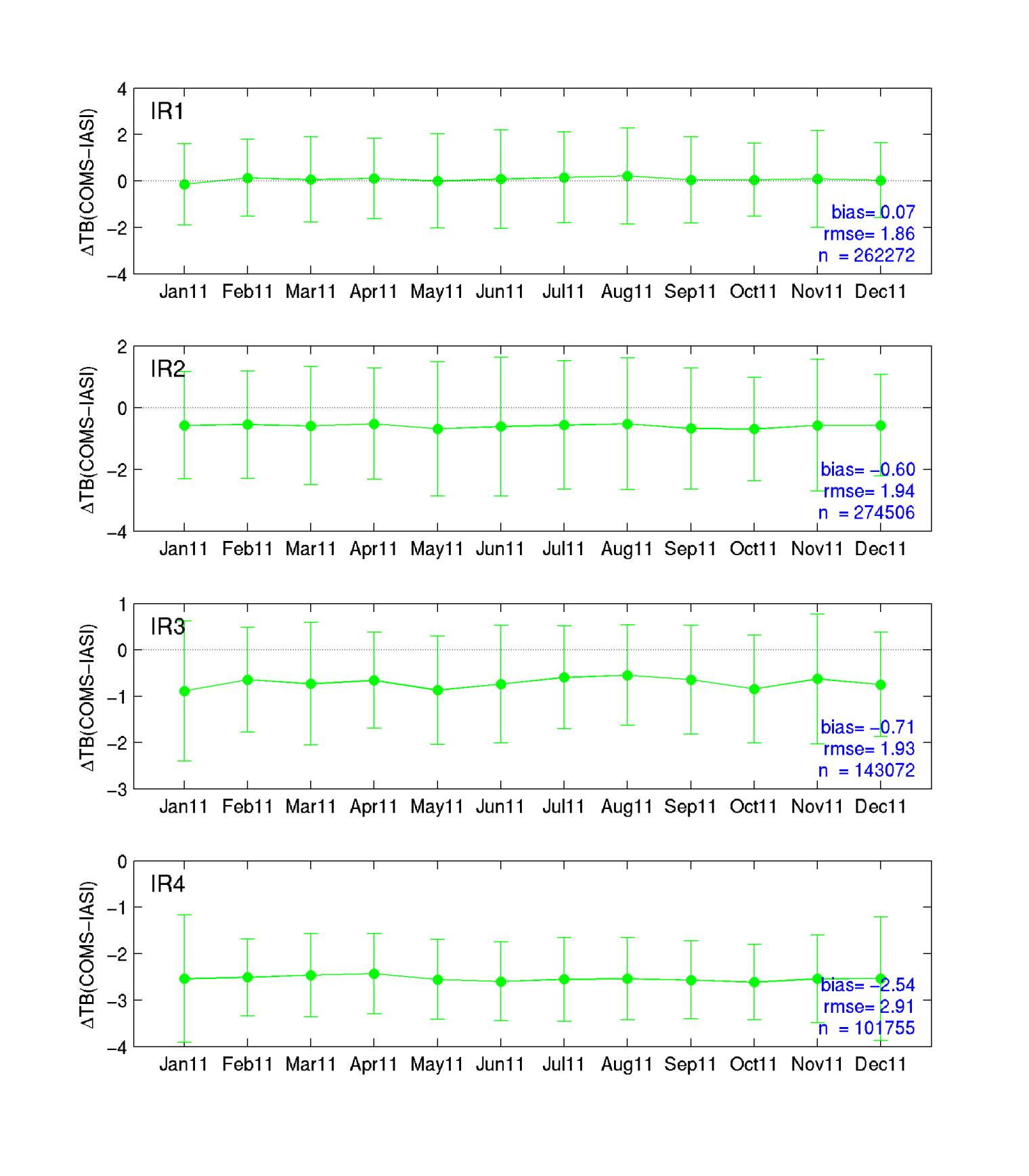 [Speaker Notes: SWIR 채널에 대한 오차분석은 진행중에 있으나 해결하지 못함. 다방면으로 분석중에 있으며 진행상황에 대해서 지속적으로 보고할 예정임.]
KMA/NMSC web
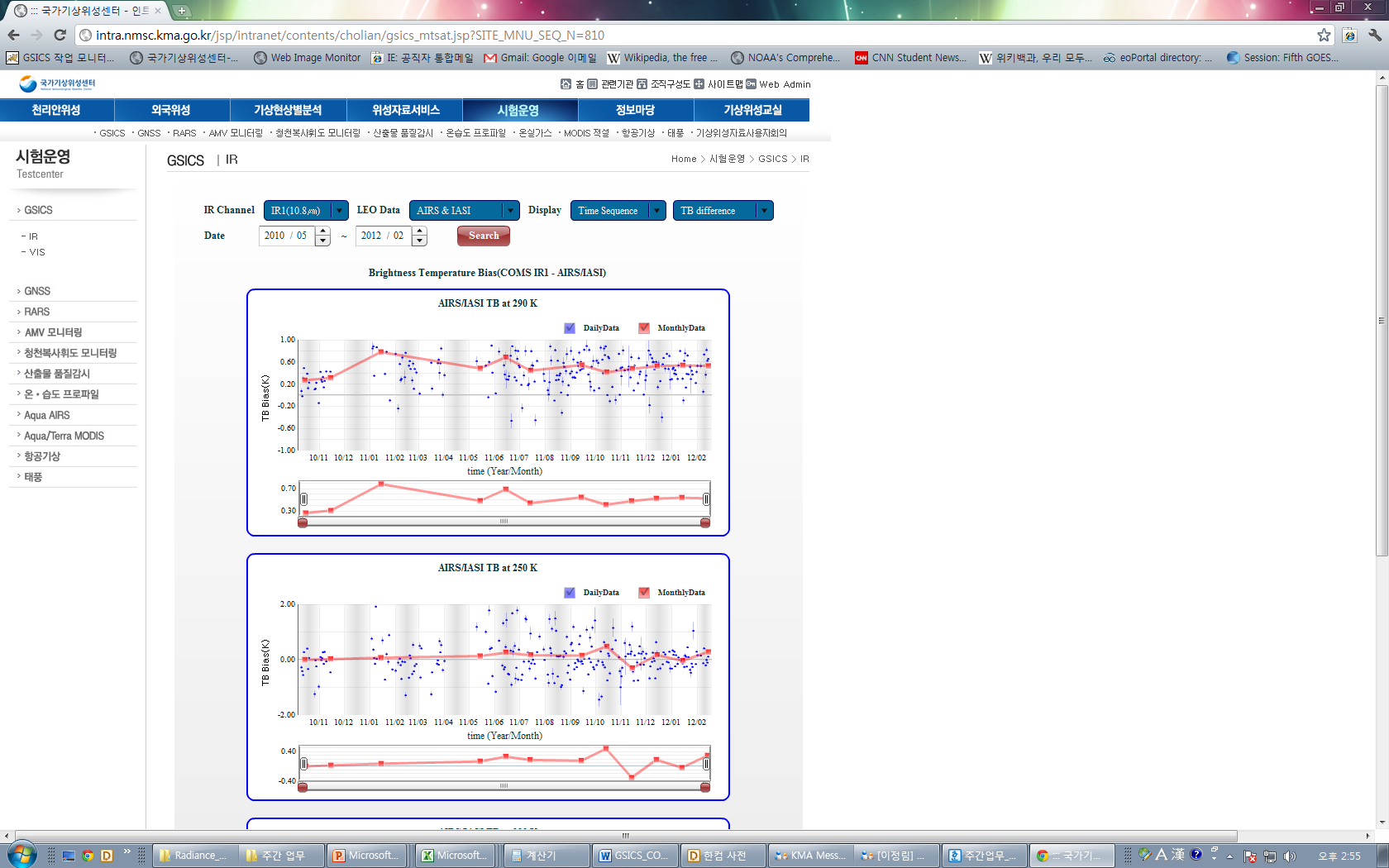 Preliminary Results (IR Calibration)
COMS IR channels have low-bias except IR1

Difference between COMS TB and AIRS/
   IASI TB shows positive bias in the cold
   scenes while negative bias in the warm
   scenes (except IASI IR4)

AIRS comparisons have larger bias and rmse than IASI

Need long-term monitoring
Moon Calibration of COMS visible (1/3)
COMS has observed moon monthly for moon calibration since Feb. 2011.

KMA has used its own Moon Processing system in IMPS(Image Processing Subsystem) for Moon Calibration. 

For observing moon, KMA choose two kind of moon observation method by using Local Area Observation for moon and Full disk Observation with moon.
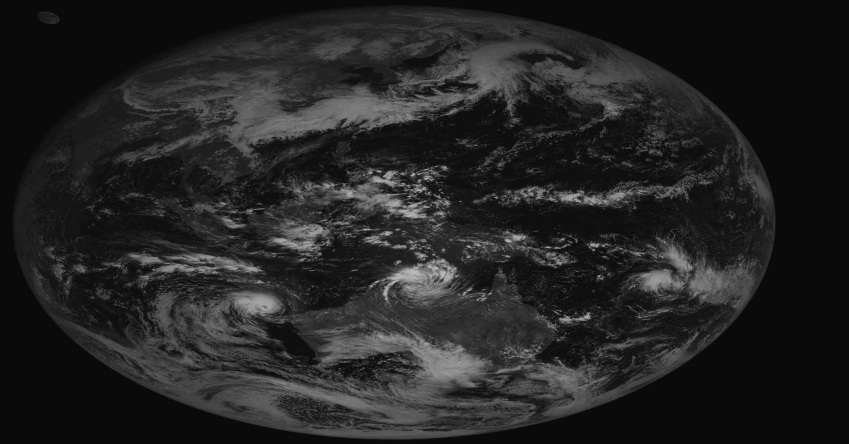 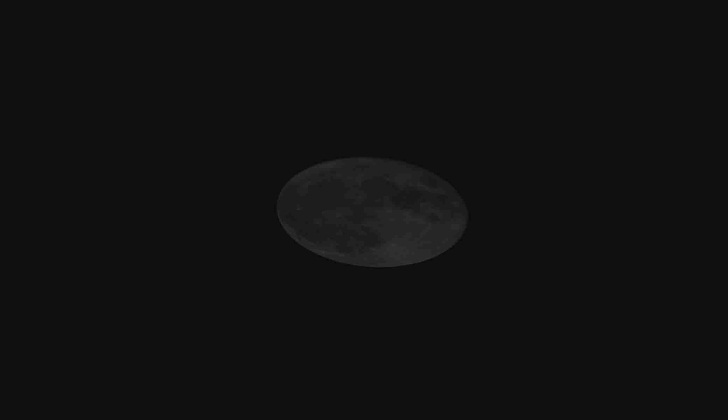 Moon Calibration of COMS visible (2/3)
To measure the total degradation of the instrument visible channel
Comparison between the Moon signal and ROLO model of USGS   – as a Function of Phase angle(Sun-Moon-Earth)
Imager Response
Where 
                       is the Moon irradiance as measured by the Imager
                       is the Moon irradiance computed from the ROLO model,
                       under the same conditions
Moon Calibration of COMS visible (3/3)
The results from Feb. 2011 to Jan. 2012.
Maximum absolute accuracy for last 1 year is less than 4%.
Since the rectangle, in which moon irradiance is calculated, can contain earth(red circle), count values of earth part in this rectangle should be replaced space values.
(1-measured/model)×100(%)
TIME(month)
Irradiance without Earth
Irradiance with Earth
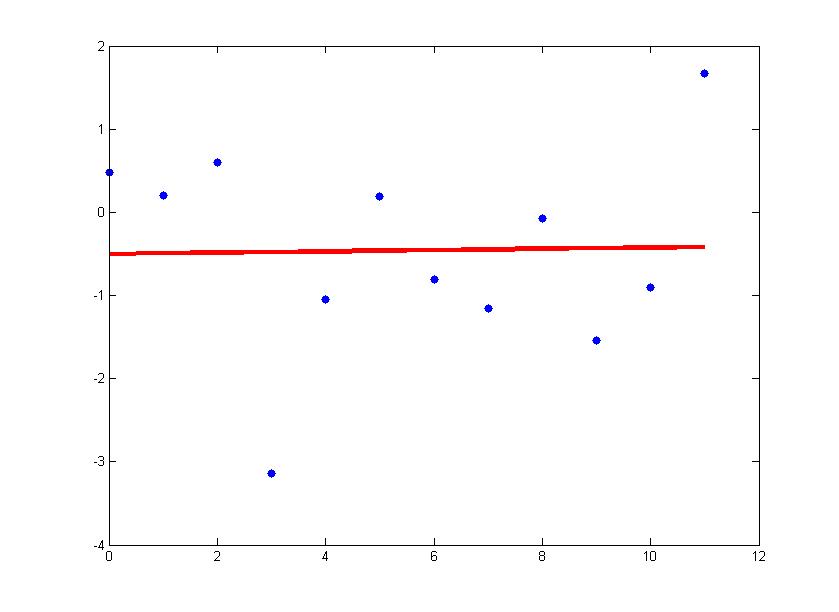 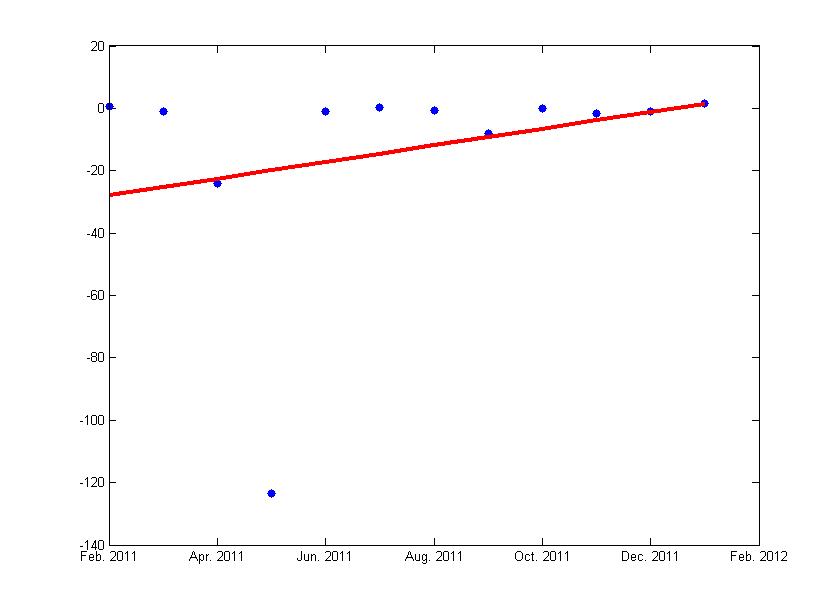 1-K on month(%)
1-K on month(%)
y = ax+b
a = 2.6769
b = -27.92045
bias = -13.1976
Rmse = 32.6
y = ax+b
a = 0.0077
b = -0.5024
bias = -0.4602
Rmse = 1.42
TIME(month)
TIME(month)
[Speaker Notes: 달 관측 분석을 위해서 특정한 크기의 직사각형을 분석하는데 경우에 따라서 달만이 아닌 지구가 이 직사각형속에 포함되는 경우가 있어, 이 경우는 값이 매우 이상한 값으로 나타나기에 지구의 값을 제거하고 우주배경값으로 이를 대신하여 채워서 계산하게 되면 왼쪽 그래프에서 처럼 매우 터무니 없는 값이 오른쪽 그림과 같이 제거 됨.

이렇게 제거를 하고 난 후 ROLO 모델과의 차이는 4% 이내로 정확도를 가지게 됨

전체적으로 2011년동안 달을 이용한 가시채널 검정 결과는 완벽하게 분석이 되지는 않았으나 일정한 경향을 나타내고 있지는 않음. y절편을 0으로 두었을때 기울기가 약 3% 정도로 나타나고 있음. 하지만 오차와의 값이 크게 차이가 나지않아, 이를 가시채널의 센서가 퇴화되었다고 판단하기는 이른 것으로 생각됨.]
Any comments or questions?
Trends from Feb. 2011 to Jan. 2012.
Irradiance without Earth
Irradiance with Earth
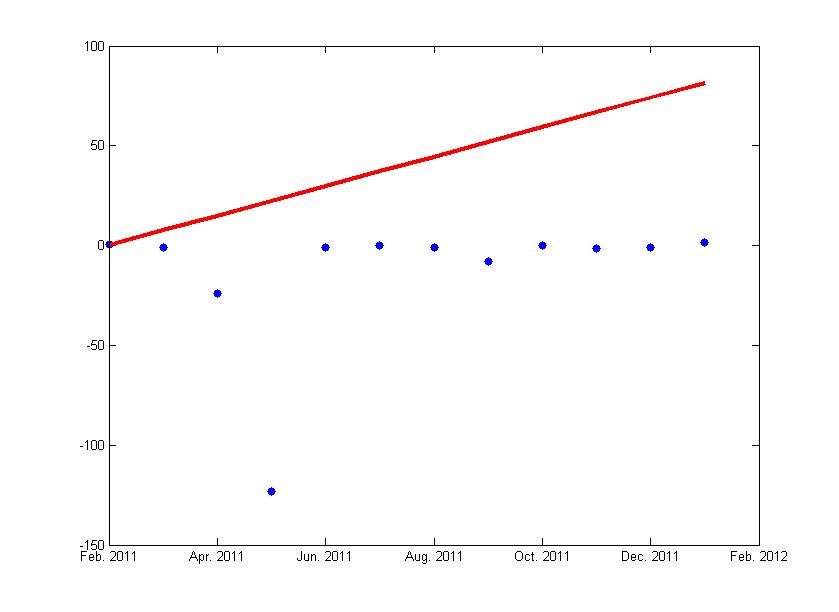 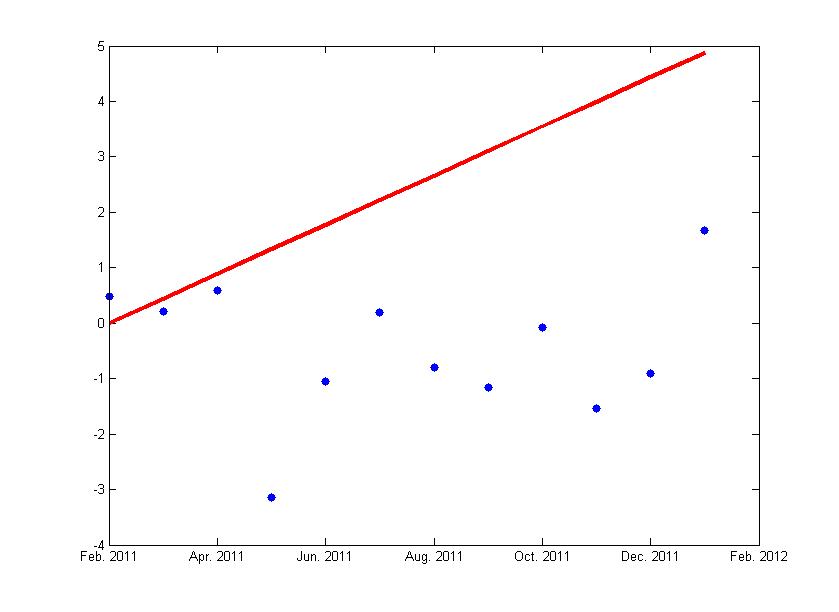 1-K on month(%)
1-K on month(%)
y = ax+b
a = 0.443393249
b = 0
y = ax+b
a = 7.397574212
b = 0
Irradiance with Earth except May 2011 data
Irradiance without Earth except May 2011 data
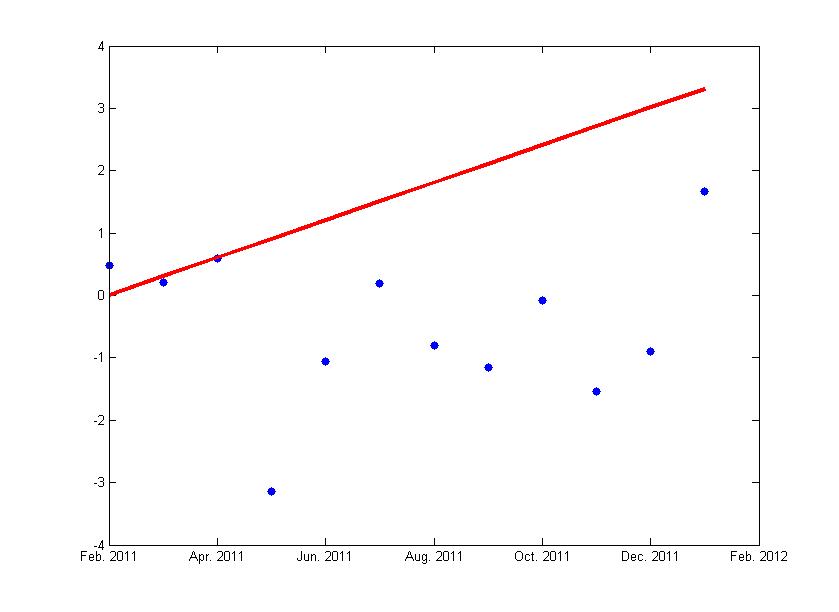 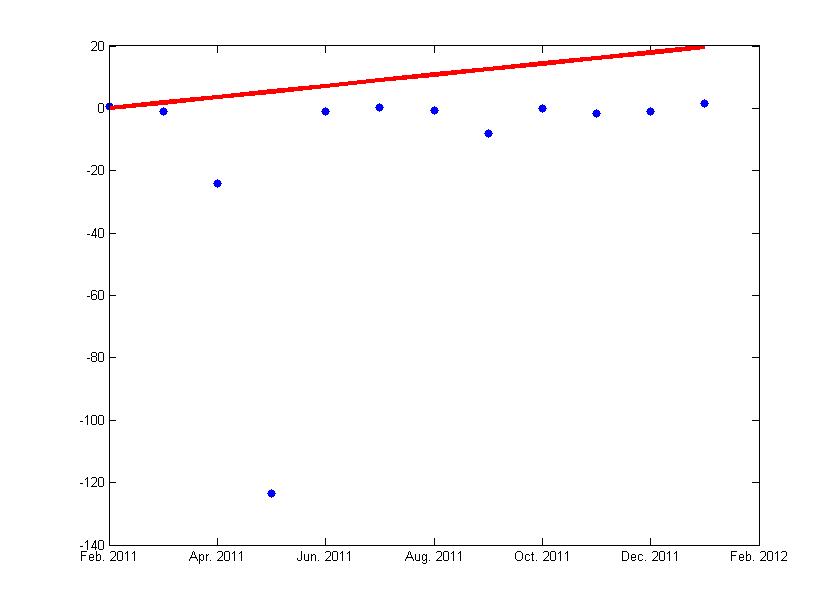 1-K on month(%)
1-K on month(%)
y = ax+b
a = 0.300893607
b = 0
y = ax+b
a = 1.789828731
b = 0